Maths
Exams
Higher Tier – 3 x 90 minute papers

P1 is a non calculator paper
P2 and P3 are calculator papers
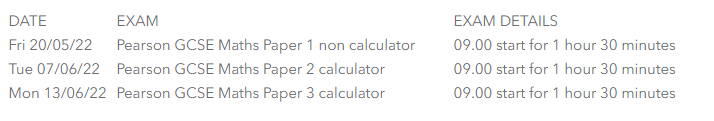 Changes for 2022…
Formula sheet
“Content lists” for each paper

…still around 90% of content is on the list!


All will be posted onto Teams after the Spring mock exams
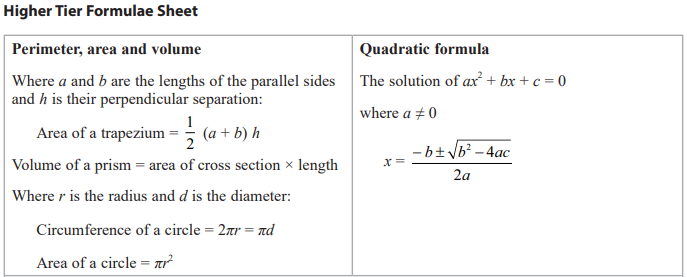 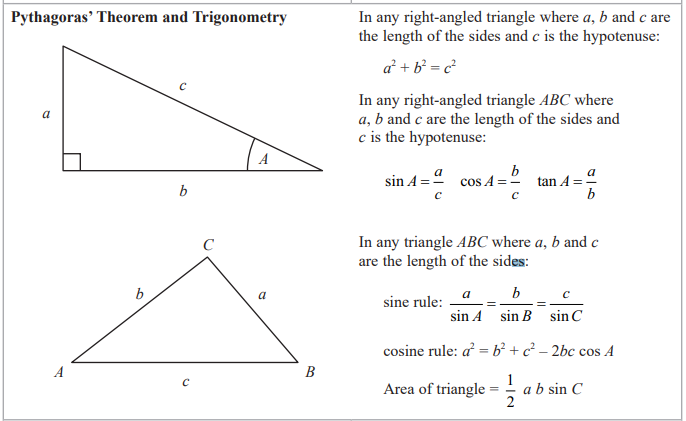 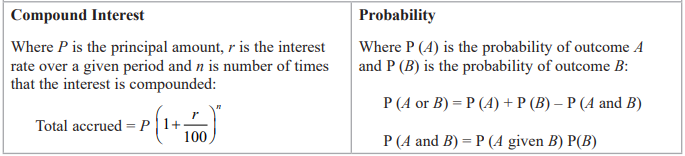 Alongside these formulae, you will be given specific other formulae to be used in a specific question, such as volume of a cone or sphere and the curved SA of a cone or sphere.
Maths revision
What do I need to know – recall of facts and rules - LCWC

Angle rules
Laws of indices
Circle theorems 
Similarity rules 
Frequency density
Compound measure formulae
Sets in a Venn diagram from set notation
Maths revision
What do I need to be able to do – core skills for each topic

Solve simultaneous equations
Calculate an interior angle in a regular polygon
Add/subtract algebraic fractions
Calculate a formula from direct or inverse proportion
Maths revision
WHEN do I need to use each skill – application to exam questions
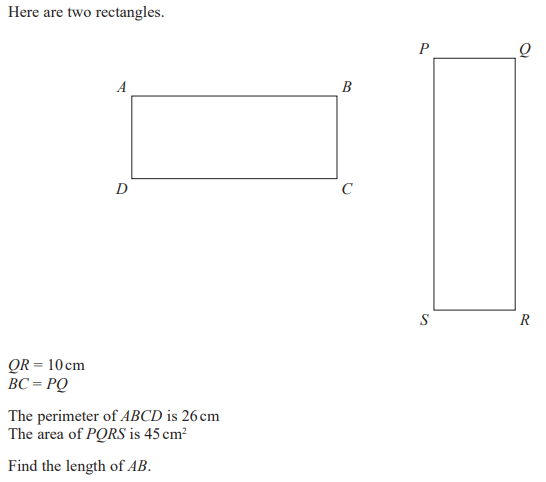 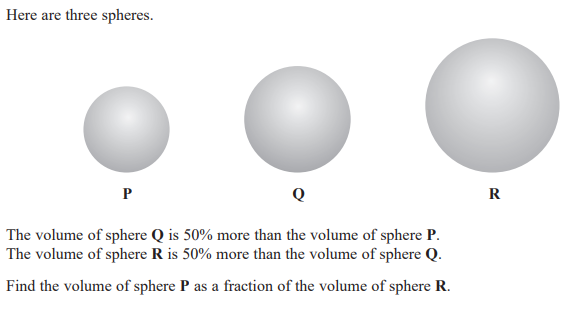 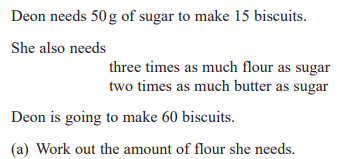 Lessons
Key skills sheets: targeted for each skills set and by paper

Exam style practise in lessons: previous exam questions to build familiarity and exposure

Exam papers with full solutions
Outside of lessons
Revision sessions on Tuesday after school

Revision task Tuesday form time

Exam packs (ready for after the mocks) with worked solutions will be uploaded to POD and Teams

HM and video tutorials online
Useful links
https://qualifications.pearson.com/content/dam/pdf/GCSE/mathematics/2015/teaching-and-learning-materials/W73038_GCSE_Mathematics_1MA1_AN_Accessible_version_V2.pdf 
Advance information for GCSE content list

Practice papers (although these will include content we know is not on the exam)
https://www.mathsgenie.co.uk/papers.html 

Topic Packs 
https://www.mathsgenie.co.uk/gcse.html

Keep checking your Teams page and POD for the Topic packs that we are creating that are SPECIFICALLY for content we know is on the exam!